Развивающая игра
«Найди близнецов»
Цель: развитие внимания
Составитель: Колчина О.В.
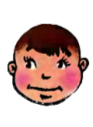 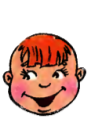 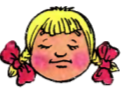 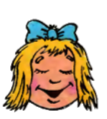 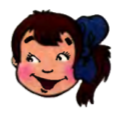 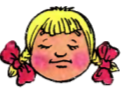 Задание:
Среди ребят найди три близнеца и нажми на одного из них левой кнопкой мышки.
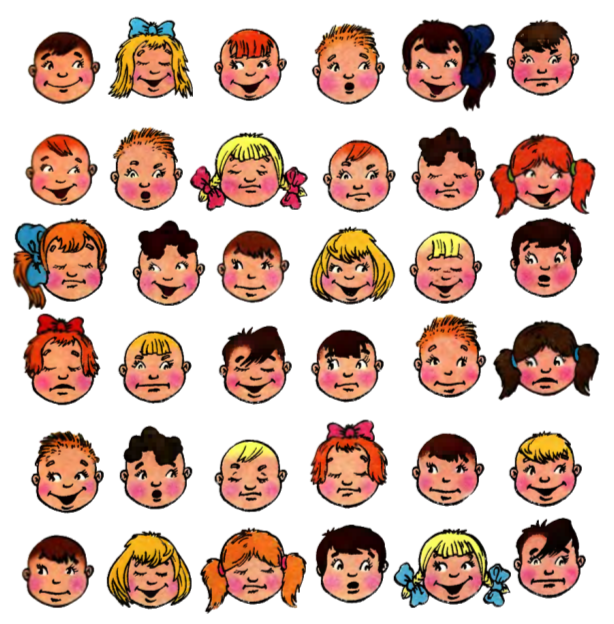 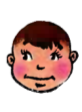 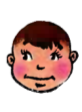 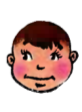 Правильно!
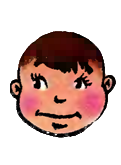 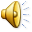 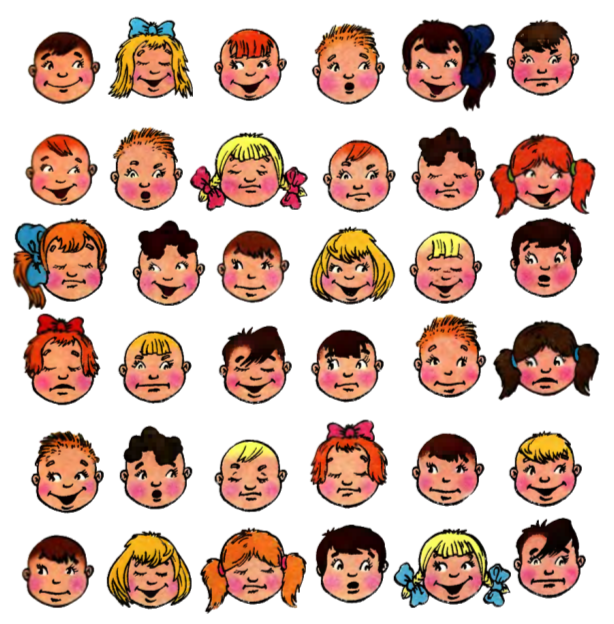 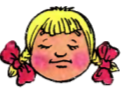 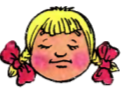 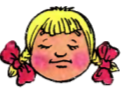 Правильно!
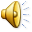 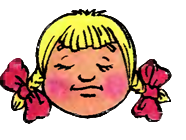 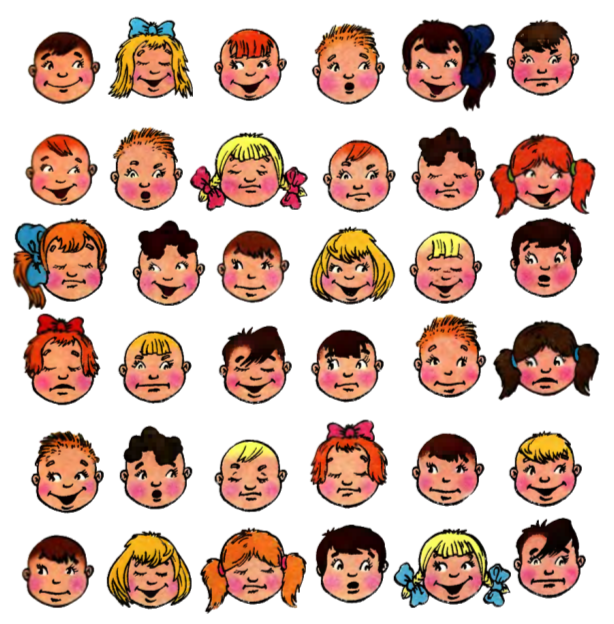 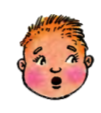 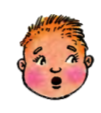 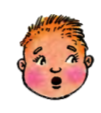 Правильно!
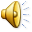 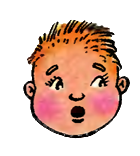 Конец!